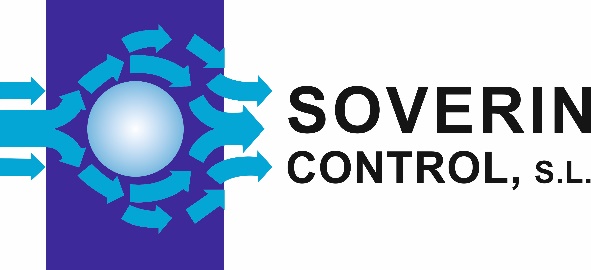 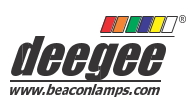 Balizas intermitentes LED con opción fija
 Serie B
LED Beacons
Series  B
95
Automotive
134.70
94.20
94.20
ORIFICIO DE ENTRADA DE CABLE M20 
4 ORIFICIOS DE MONTAJE CON DIÁMETRO 51
La PSB/LED standard utiliza los mismos LEDs de 5mm que nuestros productos de mayor formato de las Series E, H, J, K y T, mientras que la PSB/ HP-LED utiliza diodos LED de última generación que ofrcen una mejor distribución de la luz por LED, altos niveles de luminosidad un ángulo de visión más ampliom más uniformemente distribuido.

La Serie B es un equipo IP66, pre-moldeado con taladros para entradas de cable M10 y M20.
4 ORIFICIOS DE MONTAJE CON DIÁMTERO 62
Las lentes están sujetas a la base a través de una pestaña de tipo bayoneta con una junta tórica, asegurada por un solo tornillo de fijación.

El modelo standard LED tiene 8 funciones: Fija, Intermitente Normal, Intermitente Lento, Intermitente Rápido, Triple Destello, Quíntuple Destello, Destellante – 1 destello por segundo (1Hz) y Giratoria (Rotación simulada) mientras que el modelo HP-LED tiene la opción Fija e Intermitente Normal.
SOVERIN CONTROL, S.L. Alameda Urquijo, 80 oficinas - 48013 – BILBAO (Vizcaya)
Tfno: +34 94 454 33 33 Fax: +34 94 454 50 77 E-mail: info@soverincontrol.com Pag web: www.soverincontrol.com